A Mechanism for Session Initiation Protocol (SIP) Avalanche Restart Overload Controldraft-shen-soc-avalanche-restart-overload-00
Charles Shen† and Henning Schulzrinne, Columbia University
Arata Koike, NTT

IETF  SOC Interim Meeting, December 2010


† Now with AT&T
Main updates
Addressed comments from the mailing list by
Janet Gunn
Parthasarathi R 

Full diff available at http://tools.ietf.org/rfcdiff?url1=http://tools.ietf.org/id/draft-shen-sipping-avalanche-restart-overload-00.txt&url2=http://www.ietf.org/id/draft-shen-soc-avalanche-restart-overload-00.txt
11/29/2010
2
Comments from Janet Gunn (I)
http://www.ietf.org/mail-archive/web/sip-overload/current/msg00083.html 

Comment: overall concern about insufficient addressing of (negative) unintended consequences of this I-D. e.g., 

The 300 seconds default restart backoff interval is reasonable for avalanche restart, but not acceptable for “power off recovery” or a “connection loss recovery”.

The enabling/disabling operations of client side backoff may be ignored by users; service providers may not be willing to enable the backoff at the cost of a slower power-up.
11/29/2010
3
Comments from Janet Gunn (II)
Revision: added the following texts in Section 1

“The method defined in this document is intended to be used for real avalanche restart situations, rather than just any local reboot or connection recovery. Therefore, the device employing this mechanism SHOULD try to estimate the nature of the restart incidents whenever possible.”

NOTE: 

the concern is fully acknowledged; the texts are not a perfect solution  
there might not be a perfect solution, so the point is whether having this mechanism standardized will provide benefits in at least some scenarios and make it better than the status quo, where each vendor implements different things or nothing
11/29/2010
4
Comments from Parthasarathi R
http://www.ietf.org/mail-archive/web/sip-overload/current/msg00105.html 

Problem: REGISTER might not be the first message by UA. E.g., SUBSCRIBE could be the first message send by UA, in which case, SUBSCRIBE should have restart-timer rather than REGISTER.

Revision: The parameter name has been renamed to “RESTART-TIMER” from its original “REGISTER-RESTART”, other related texts have been updated accordingly.
11/29/2010
5
Open issue: zero configuration entity
Comments from Parthasarathi R 
http://www.ietf.org/mail-archive/web/sip-overload/current/msg00105.html 

Comment: “In case of zero configuration entity (SIP UA), DHCP discovery mechanism is used to discover the configuration server. The configuration server may use SIP or non-SIP mechanism. In these deployment, Entity will not have any configuration information within itself.”

Discussion: 

Is this something that needs to be considered within the scope of this document?
11/29/2010
6
Open Issue: document status
Is there a common interest in the avalanche-restart overload problem (which is listed in the overload requirement RFC5390) within this WG? 

Should this I-D be considered towards a WG item?
11/29/2010
7
Backup Slides
Backup slides:
Mechanism overview
11/29/2010
8
Problem Statement
SIP UAs
Avalanche restart (e.g., “Manhattan reboot”) causes simultaneous floods of certain messages (e.g., REGISTRAR, SUBSCRIBE, PUBLISH) which overloads the SIP server

Very difficult for the UAs to choose an appropriate backoff time by themselves during avalanche restart
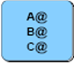 SIP Registrar
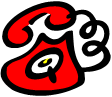 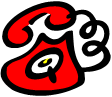 11/29/2010
9
[Speaker Notes: Restart-Backoff Timer Interval (RBIT) =  RBTI = ( R / C ) * ( 1 + k )
        where R = number of registered clients at the Registrar
	             C = Registrar estimated server capacity
                  k = redundancy coefficient (e.g., 0.1)]
Solution
Server estimates Restart-Backoff Timer Interval (RBIT)
Server conveys RBIT to UAs during normal operation








During avalanche restart
UAs backoff a randomly distributed time between 0 ~ RBTI
REGISTER
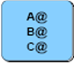 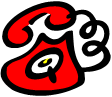 SIP Registrar
SIP/2.0 200 OK
Restart-Backoff: RBTI
SIP UA
11/29/2010
10